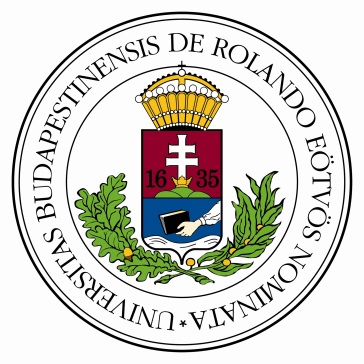 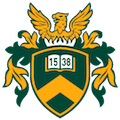 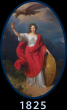 Az MTA-ELTE Kutatásalapú Kémiatanítás Kutatócsoport eredményei 2016-2021.
Szalay Luca


„Az aktív tanulás lehetőségeinek megteremtése a kémiaórákon”
A KÉMIATANÁR-TOVÁBBKÉPZÉSI TANFOLYAM 
2021. július 14., Eötvös Loránd Tudományegyetem
				Honlap: http://ttomc.elte.hu/publications/90
				E-mail: luca.szalay@ttk.elte.hu
Az adatok statisztikai elemzése
Strukturált papír és toll alapú tesztek (T0-T4): azonos itemszámú feladatok: 
	kémia tárgyi tudás (TT) + kísérlettervező képesség (KK)
COVID-19 →a 4. tanév feladatlapjának kipróbálása és a 4. tanév végi teszt (T4) megírása a 2020/2021. tanévben
461 diák írta meg mind az 5 tesztet → N=461; ezen belül a projekt elején írt T0 teszt eredményekben az alábbi 3 csoport nem különbözik szignifikánsan:
		1. csoport: 130; 	2. csoport: 162; 	3. csoport: 169 diák
Kovariancia analízis (ANCOVA) az SPSS Statistics szoftverrel:
Független változók (parameter - „sources”):
Csoportok (3 típusú oktatási módszer: 1. csoport, 2. csoport, 3. csoport) 
Az iskola „rangja” (legjobbiskola.hu; 3 kategória: magas, közepes, alacsony)
Anya iskolai végzettsége (2 kategória:  az anyának van/nincs diplomája)
Nem (2 kategória: fiú/lány)
Kovariáns: T0 teszt eredményei (folytonos változó)
Függő változók: a tanulók eredményei az összes pontszám százalékában (%) a teszteken (teljes teszt, TT, ill. KK feladatok) folytonos változóként elemezve.
Bonferroni korrekció → az eredmények szignifikancia szintje p=0,05/5=0,01
Parciális éta négyzet (PES) értékek számítása a hatás nagyságának jellemzésére.
A feltételezett paraméterek hatása (PES) a diákok eredményeire és a százalékos eredmények (%)a teljes teszten (TT + KK feladatok) (N = 461)
*p<0,01
* *: az alacsonyabb „rangú” iskolák tanulói szignifikánsan kevesebb pontot értek el
* * *: az anya iskolai végzettsége (szociális háttér) főként a projekt elején hat
A feltételezett paraméterek hatása (PES) a diákok eredményeire és a százalékos eredmények (%)a kísérlettervező feladatokon (KK) (N = 461)
*p<0,01
* *: az alacsonyabb „rangú” iskolák tanulói szignifikánsan kevesebb pontot értek el
* * *: az anya iskolai végzettsége (szociális háttér) csak a projekt elején hat
A módszer (csoport) és az iskola „rangjának” hatása (PES) a teljes teszten (TT+KK) elért eredményre (N = 461)
A módszer (csoport) és az iskola „rangjának” hatása (PES) a kísérlettervezésen (KK) elért eredményre (N = 461)
*p<0,01
Diszkusszió és konklúzió
Szociális háttér (az anya iskolai végzettsége): szignifikáns hatása volt a tanulók KK feladatokon elért eredményére a T0 teszten, majd eltűnt – minden, a mintában lévő iskola erősen válogat a felvételin!
Iskola hatása (az iskola „rangja”) a 2. évtől (T2) a módszernél erősebb hatása volt a KK feladatokon elért eredményre! 
A kísérlettervezés elveinek közvetlen tanítása hatásosabbnak tűnik:
T1 (7. oszt.): nincs szignifikáns változás a kísérlettervező képességben
T2 (8. oszt.): a kísérlettervező képesség szignifikánsan jobb a kísérleti csoportokban a kontrollcsoporténál – direkt tanított kísérlettervezés!
T3 és T4 (9. és 10. oszt.): nincs szignifikáns fejlődés a kísérlettervező képességben – MAGYARÁZAT?
A diákok a Piaget-féle formális műveleti szakaszt elérve ki tudják találni, hogy kell megtervezni egy  kísérletet? 
Nem mindent írnak le, amit tudnak? –(Az előzetes tudás hatása T0!) 
Elég jól méri a teszt a kísérlettervező képességet? (+COVID-19!)
Jobb lenne egy, a kísérlettervezéshez használható sémát tanítani?
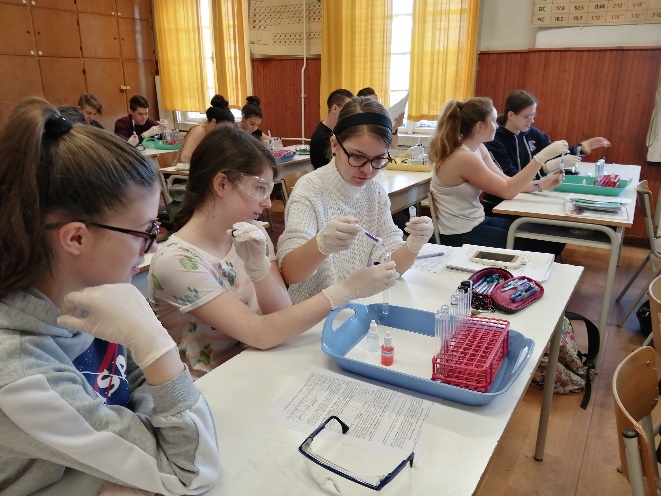 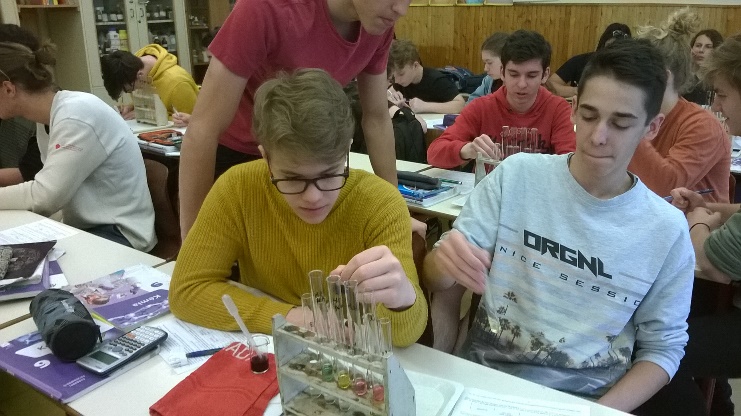 Az előadás elkészítését a Magyar Tudományos Akadémia Tantárgypedagógiai Kutatási Programja támogatta. Honlap: http://ttomc.elte.hu/publications/90E-mail: luca.szalay@ttk.elte.huKöszönöm a figyelmet!
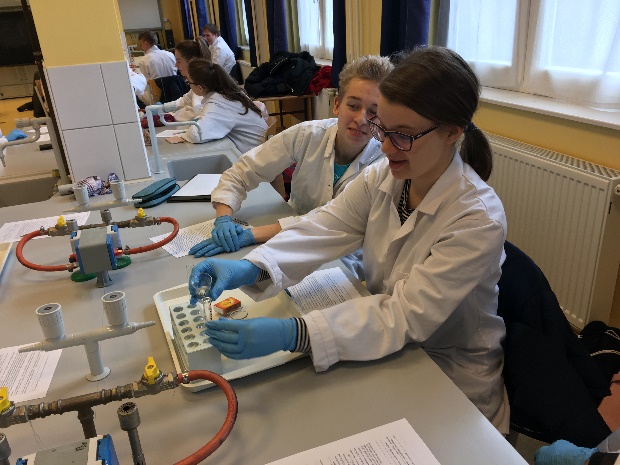 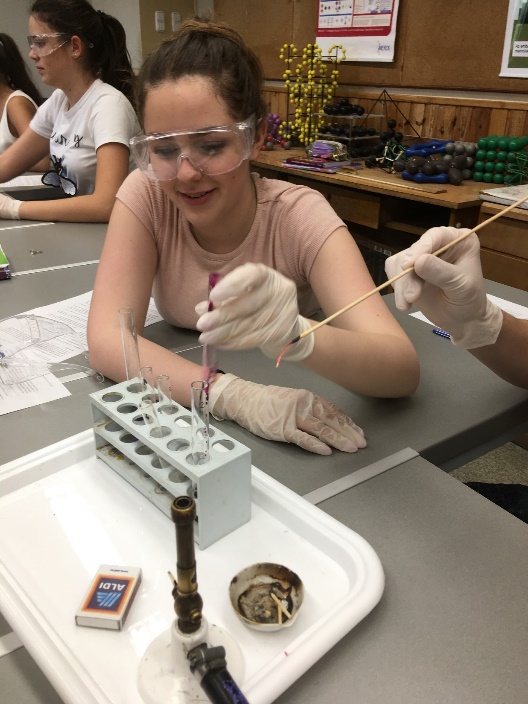 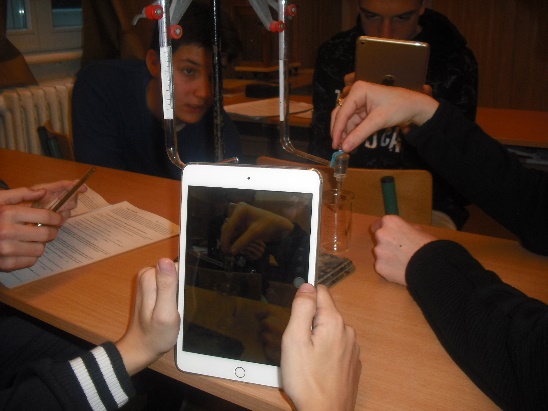 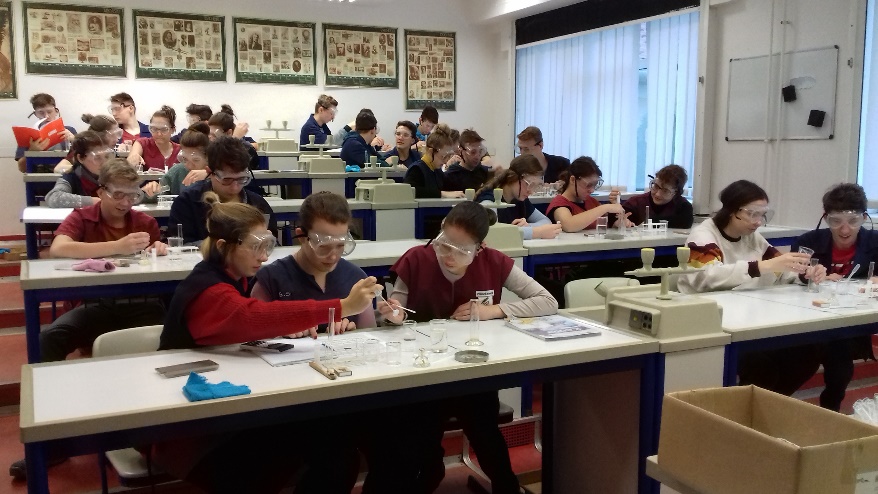 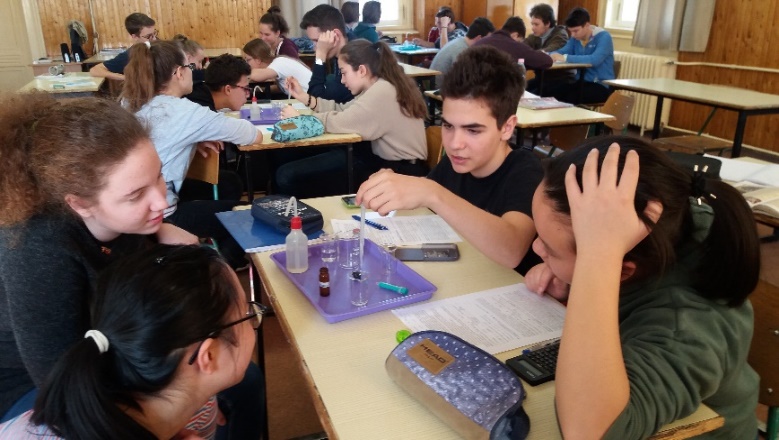 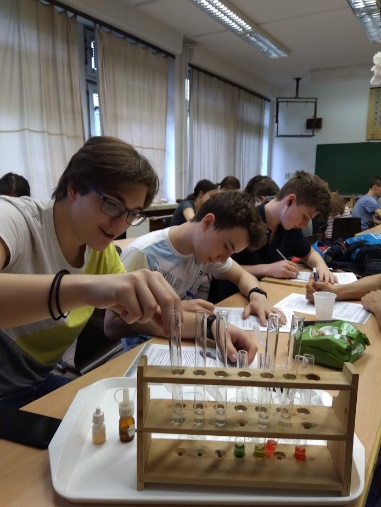 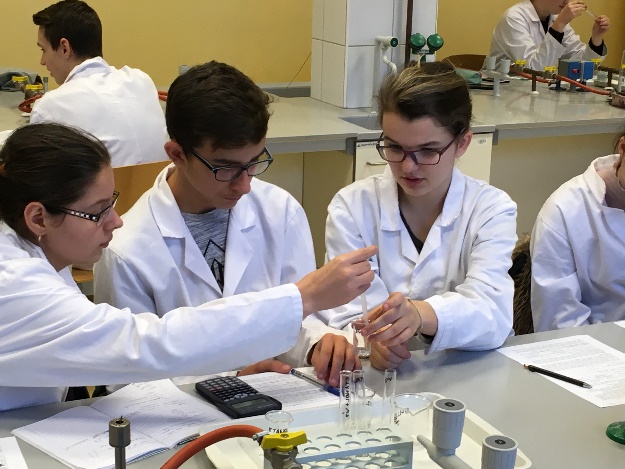 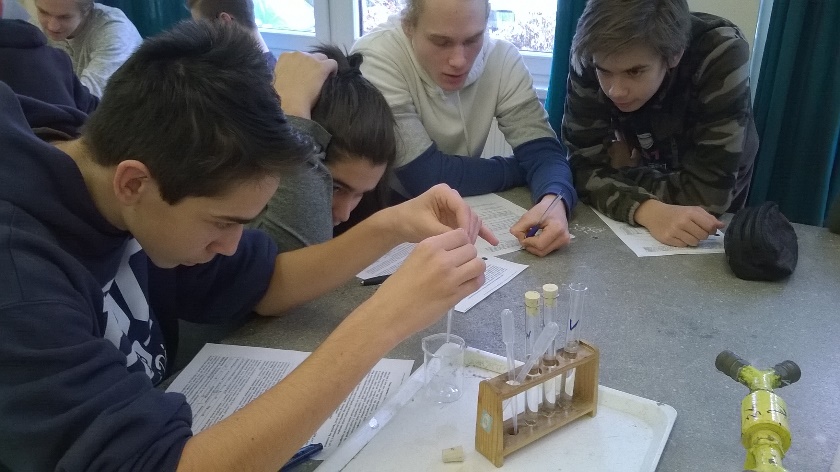 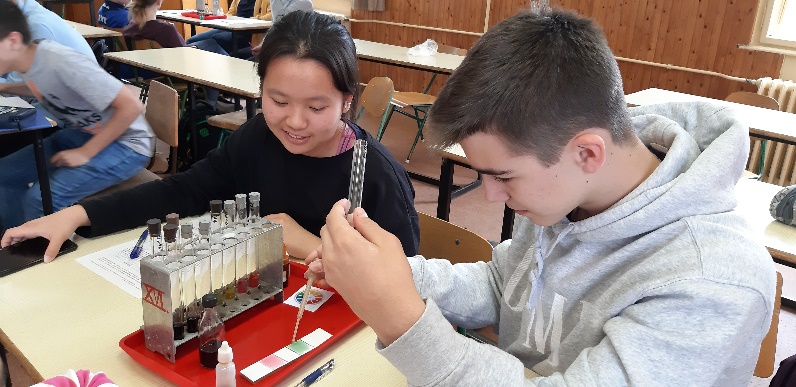 7
[Speaker Notes: See you soon (even if only in Zoom) and thank you very much for your attention.]